Guide to Reading
4.1 Main Idea
Each region developed a unique way of life.
Key Terms
subsistence farming
Tidewater 
backcountry 
overseer
triangular trade 
cash crop 
diversity
Guide to Reading (cont.)
Section Theme
Economic Factors  Ways of earning a living varied among the colonies.
New England Colonies
Immigration was an important factor to the growth of the colonies.
Between 1607 and 1775, almost a million people came to live in the colonies.  
The colonies also grew as parents had larger families, more babies survived childhood diseases, and people began living longer.
New England Colonies (cont.)
Most New Englanders lived in towns.
Each New England town had a meetinghouse facing a green, or common, where cows grazed and the army trained.  
The meetinghouse was used for both town meetings and church services.
New England Colonies (cont.)
The soil in New England made farming difficult.
Farming produced just enough to meet the needs of families. This was called subsistence farming.  
The farms in New England were also smaller than in the South.
New England Colonies (cont.)
Small businesses thrived.
In New England Skilled craftspeople, such as blacksmiths, furniture makers, and printers, started businesses.  
Women often produced extra candles, garments, and soup to sell or trade.
New England Colonies (cont.)
Fishbuilding and Shipping were important industries.  I mean … You know what I mean. Fix it. I Meant Fishing and Shipbuilding
The shipping trade in America centered in northern coastal cities.  
NORTHERN COASTAL CITIES LINKED THE NORTHERN COLONIES WITH THE SOUTHERN COLONIES, AND LINKED AMERICA TO OTHER PARTS OF THE WORLD.  
For example, manufactured goods from Europe were traded for fish, furs, and fruit from New England.
New England Colonies (cont.)
The triangular trade route developed. Ships brought sugar and molasses from the West Indies to New England where the molasses was made into rum.
From New England, rum and other manufactured goods were shipped to West Africa.  
On the second leg in West Africa, these goods were traded for enslaved Africans.  
On the last leg, the enslaved Africans were taken to the West Indies where they were sold to planters.
The profit was used to buy more molasses, and the triangular trade continued.
The worst part of the triangular trade was called the Middle Passage.  
Enslaved Africans endured inhumane treatment and conditions during the voyage across the Atlantic.
The Middle Colonies
Farms in these colonies were larger than in New England. As a result, they produced greater quantities of cash crops.
The port cities of New York and Philadelphia became the biggest and busiest cities in the colonies with the wheat and livestock that was shipped from them. 
Lumbering, mining, small-scale manufacturing, and home-based crafts were major industries of the region.
The Middle Colonies (cont.)
Religious and cultural differences existed here.
Immigrants from Germany, Holland, Sweden, and other non-English countries provided a cultural The Middle colonies had a diversity not found in New England.
The Southern Colonies
The economies of the Southern Colonies were dependent upon tobacco in Maryland and Virginia and on rice in South Carolina and Georgia.
As a result, commerce or industry was slow to develop in the South.  
Growing tobacco and rice was dependent upon slave labor.  
Rice was even more profitable than tobacco.  
London merchants, rather than the local merchants, managed this southern trade.
The Southern Colonies (cont.)
Tobacco and rice were grown on plantations.
A plantation, or large farm, was often on a river so crops could be shipped easily by boat. 
Each plantation was a community consisting of a main house, kitchens, slave cabins, barns, stables, and outbuildings, and perhaps a chapel and a school. 
The Plantations were in the Tidewater region of the South.
Click the mouse button or press the Space Bar to display the information.
The Southern Colonies (cont.)
The backcountry region, toward the Appalachian Mountains, was home to settlers.
Small farms grew corn and tobacco.  
The independent small farmers outnumbered the large plantation owners.  
Yet the plantation owners controlled the economic and political life of the region.
Slavery
Slavery was a main reason for the economic success of the South.
It was criticized as being inhumane.  
Some colonists did not believe in slavery, nor would they own enslaved people.  
Most of the enslaved Africans lived on plantations.  
Many suffered cruel treatment.
Slavery (cont.)
All of the Southern Colonies had slave labor and slave codes, or strict rules that governed the enslaved Africans.
Although many enslaved Africans saw their families torn apart and suffered from harsh treatment, they also developed their own culture as enslaved people.  
This was based on their West African homelands and their acceptance of Christian values.
Slavery (cont.)
Some were given the opportunity to learn trades and become skilled workers.
If they were lucky enough to buy their freedom, they developed communities with other free African Americans. 
The debate over slavery later ended in a war with the North against the South. (chapter 15)
Guide to Reading
Main Idea of Section 2
The ideals of American democracy and freedom of religion took root during the colonial period.
Key Terms
mercantilism
proprietary colony 
royal colony 
apprentice 
literacy
export 
import 
smuggling 
charter colony
Guide to Reading (cont.)
Section Theme
Continuity and Change  The roots of American democracy, freedom of religion, and public education are found in the American colonial experience.
English Colonial Rule
In the mid-1600s, the English monarchy saw Charles II and then James II rule.
James II tried to tighten royal control over the colonies, but in 1688 he was forced out by the English Parliament.  
Mary, his daughter, and her husband, William, ruled.  
This power of elected representatives over the monarch was known as the Glorious Revolution.
English Colonial Rule (cont.)
The English Bill of Rights, signed by William and Mary in 1689, guaranteed certain basic rights to all English citizens.
This document inspired the creation of the American Bill of Rights.
English Colonial Rule (cont.)
England passed a series of laws called the Navigation Acts.
The colonies were an economic resource that England wanted to maintain control of.  
These laws controlled the flow of goods between England and the colonies.  
They kept the colonies from sending certain products outside of England and forced the colonists to use English ships when shipping.
English Colonial Rule (cont.)
Some colonists began smuggling, or illegally trading with other nations.
They did not want to trade only with England.  
This illegal trade was the beginning of the economic conflict between England and the colonies.
Colonial Government
There were three types of colonies by the 1760s:
The Charter Colonies of Connecticut and Rhode Island  
They were established by a group of settlers who had been given a charter, or a grant of rights and privileges.  
Colonists elected governors and members of the legislature.  
Britain could approve the governor’s appointment, but the governor could not veto acts of the legislature.
Colonial Government (cont.)
The Proprietary Colonies of Delaware, Maryland, and Pennsylvania
Britain granted land to proprietors to start these colonies.  
The proprietors they could usually rule as they wished.  
They appointed the governor and members of the upper house, or the council.  
The colonists elected members of the lower house, or assembly.
Colonial Government (cont.)
The Royal Colonies of Georgia, Massachusetts, New Hampshire, New Jersey, North Carolina, South Carolina, and Virginia
They were ruled directly by Britain.  
The king appointed a governor and council. The colonists elected the assembly.  
The governor and council members usually acted as Britain told them. 
However, conflicts arose, especially in the assembly, when officials tried to enforce tax laws and trade restrictions.
Colonial Government (cont.)
Generally, voting rights were granted only to white men who owned property.
Most women, indentured servants, men without land, and African Americans could not vote.
An Emerging Culture
The return of strong religious values in the 1720s through the 1740s was a movement known as the Great Awakening The colonies became even more religious.
Influential preachers like Jonathan Edwards and George Whitefield inspired colonists in New England and the Middle Colonies to reexamine their lifestyles, their relationships with one another, and their faith.
An Emerging Culture (cont.)
The family was the foundation of colonial society.
Men were the formal heads of the households.  
They managed the farms and represented the family in community matters.
An Emerging Culture (cont.)
Women also participated in decision making and worked in the fields or on farms.
In the cities and towns, they worked outside the home for wealthy families, as teachers, nurses, or as shopkeepers. However, they could not vote. 
Education was valued in the colonies.  
Many communities established schools.  
By 1750 the literacy rate in New England was approximately 85 percent for men and 50 percent for women.
An Emerging Culture (cont.)
Many schools were run by widows or unmarried women who taught in their homes.
Some schools in the Middle Colonies were run by Quakers or by other religious groups.  
In towns and cities, craftspeople opened night schools to train apprentices.  
Harvard was the first college, established in 1636 by Puritans. 
The early colleges were founded to train ministers.
An Emerging Culture (cont.)
The foundation for freedom of the press came when New York Weekly Journal publisher John Peter Zenger was sued, accused of libel for printing articles criticizing the royal governor of New York.
Zenger argued free speech was a basic right of the people.  
The jury based its decision on whether the articles were true, not offensive.  
Zenger was found not guilty.
Guide to Reading
Main Idea
Rivalry between Great Britain and France led to a long-lasting conflict.
Key Terms
Iroquois Confederacy
militia
Guide to Reading (cont.)
Section Theme
Continuity and Change  American colonists and Native American groups were drawn into the clash between France and Britain.
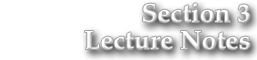 British-French Rivalry
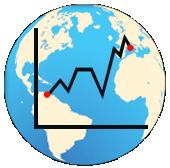 The French and British rivalry grew as both countries expanded into each other’s territories.
In the 1740s, the British fur traders built a fort at Pickawillany in the Ohio River country. 
The French attacked this fort and drove the British out.  
The French built several more forts along the Ohio River valley to protect what they claimed to be their fur-trading territory.
(pages 116–118)
Click the mouse button or press the Space Bar to display the information.
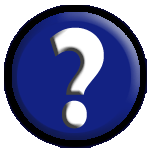 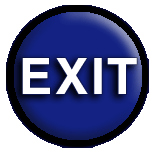 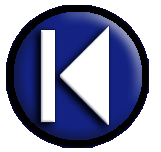 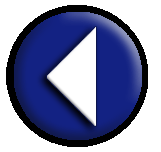 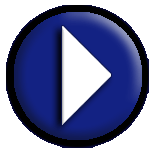 Section 3-5
British-French Rivalry (cont.)
Also in the 1740s, French troops raided towns in Maine and New York.
The British captured the French fortress at Louisbourg, north of Nova Scotia, in retaliation.  
Later they returned Louisbourg to France.   
Many Native Americans helped France since the French and Native Americans had a better relationship.  
The Native Americans often raided British settlements.
British-French Rivalry (cont.)
The Iroquois Confederacy was the most powerful Native American group in the East. It consisted of five nations:
the Mohawks 
the Seneca 
the Cayuga 
the Onondaga 
the Oneida
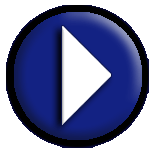 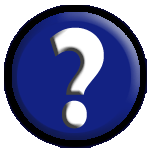 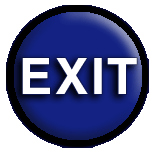 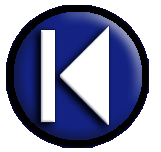 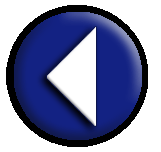 They remained independent until the mid-1700s when the British gained certain trading rights in the Ohio Valley. w7
American Colonists Take Action
In 1753 the Virginia governor Robert Dinwiddie sent George Washington into the Ohio Valley to push the French out.
He was not successful against the French. 
Later, Washington returned as a lieutenant with a militia of 150 men to build a fort near present-day Pittsburgh.  
Washington later found the French were already there building Fort Duquesne.  
Washington established Fort Necessity nearby.
American Colonists Take Action (cont.)
The French surrounded Washington’s soldiers and forced them to surrender but later let them go back to Virginia.
Even though he was defeated, Washington’s fame spread throughout the colonies and Europe because he stood up to the French.
American Colonists Take Action (cont.)
A group of representatives met in Albany, New York, to discuss the possible war threat and to defend themselves against the French.
The representatives they adopted the Albany Plan of Union suggested by Benjamin Franklin. 
But no one of the colonies approved the plan because no colony wanted to give up any of its power.
American Colonists Take Action (cont.)
The series of clashes that occurred was called the French and Indian War by the colonists because they were fighting two wars–one with the French and the other with the Native Americans who were allies of the French.
Guide to Reading
Main Idea
England and France fought for control of North America. The French and Indian War resulted from this struggle.
Key Terms
alliance
speculator
Guide to Reading (cont.)
Section Theme
Individual Action  Victory or loss in war often depended on the actions of a single leader.
The British Take Action
Early in the war, the French appeared to be winning control of the American land.
They had built forts throughout the Great Lakes region and the Ohio River valley.  
They had strong alliances with the Native Americans.  
This allowed them to control land from the St. Lawrence River in Canada south to New Orleans.  
The British colonists had little help from Britain in fighting the French.
The British Take Action
Early in the war, the French appeared to be winning control of the American land.
They had built forts throughout the Great Lakes region and the Ohio River valley.  
They had strong alliances with the Native Americans.  
This allowed them to control land from the St. Lawrence River in Canada south to New Orleans.  
The British colonists had little help from Britain in fighting the French.
The British Take Action (cont.)
In 1754 Great Britain sent General Edward Braddock to be commander in chief of British forces in America and drive the French out.
He was unsuccessful in the battle at Fort Duquesne, suffered nearly 1,000 casualties, and was killed himself.  
This defeat spurred Britain to declare war on France.
The British Take Action (cont.)
The Seven Years’ War began in 1756.
French, British, and Spanish forces clashed in North America, Europe, Cuba, the West Indies, India, and the Philippines. 
During the early years, the British were not successful.
The British Take Action (cont.)
After William Pitt, prime minister of Britain, came to power, things changed.
Britain paid for war supplies, which ultimately put them into debt. 
Pitt sent British troops to conquer French Canada.  
In 1758 the British recaptured the fort at Louisbourg. 
New Englanders, led by British officers, captured Fort Frontenac. 
British troops forced the French to abandon Fort Duquesne, which was renamed Fort Pitt.
The Fall of New France
The continued British victories led to the downfall of the French as a power in North America. In 1759:
the British captured several French islands in the West Indies
the British defeated the French in India 
the British destroyed a French fleet in Canada
the British surprised and defeated the French army at the Battle of Quebec 
Quebec was the capital of New France and a place that was thought to be impossible to attack
The Fall of New France (cont.)
The Treaty of Paris of 1763 ended the war. In the treaty:
France kept some of its islands in the West Indies but gave Canada and most of its lands east of the Mississippi River to Great Britain 
Great Britain gained Florida from Spain 
Spain received lands west of the Mississippi River (the Louisiana Territory) and the port of New Orleans
North America was now divided between Britain and Spain with the Mississippi River as the boundary.
Trouble on the Frontier
The British victory left the Native Americans without their ally and main trading partner.
The British raised prices of goods, did not pay the Native Americans for their land, and began new settlements in western Pennsylvania.
Trouble on the Frontier (cont.)
Pontiac was a chief of an Ottawa village near Detroit.
He put together an alliance of Native American peoples in 1763. 
In the spring, they attacked the British fort at Detroit, captured other British outposts in the Great Lakes region, and led a series of raids called Pontiac’s War along the Pennsylvania and Virginia frontiers.  
The war ended in August 1765 when Pontiac heard that the French signed the Treaty of Paris.
Trouble on the Frontier (cont.)
To prevent more fighting and westward expansion, Britain established the Proclamation of 1763.
The king declared the Appalachian Mountains as the temporary boundary for the colonies. 
This created more conflicts between Britain and the colonies, especially to those people who owned or invested in land west of the mountains.
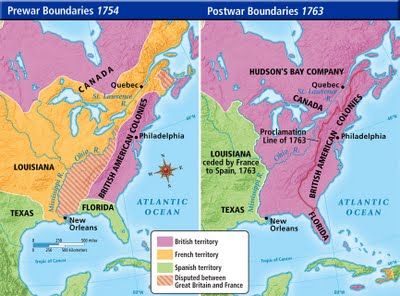